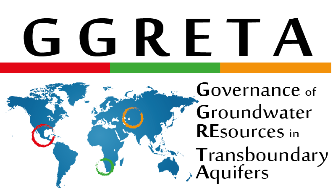 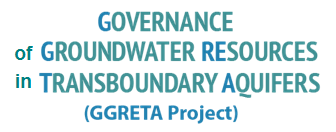 TRENDS AND DEVELOPMENTS IN DOMESTIC WATER LEGISLATION 
– A COMPARATIVE OVERVIEW -
31 March 2017
Gaborone, Botswana
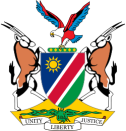 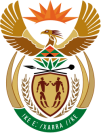 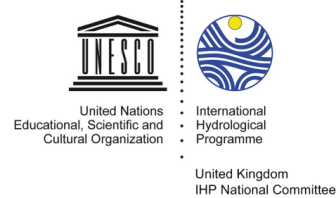 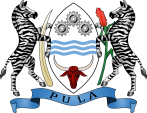 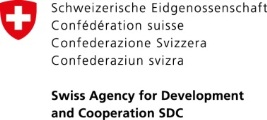 Stefano Burchi, UNESCO
Stefano Burchi UNESCO
Francesco Sindico, Strathclyde
Legal status of water resources
The indisputable trend is towards the public domain status of all water resources, surface as well as underground – with  very few exceptions

This is the result of a variety of legal constructs –
State ownership 
public trusteeship (e.g., RSA)
pre-eminent right of use vested in the State (e.g., Uganda)
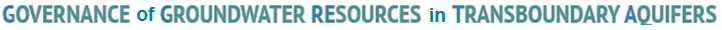 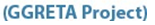 Allocation for use
Administrative concessions, licences and the likes are the prevailing instrument of the allocation by Government of available water resources for abstraction & use 

Abstraction & user rights accruing from the above-mentioned instruments are subject to terms and conditions, including in particular as regards the term of duration (rights of indefinite duration are a rare exception)

Water resources plans (national, basin) provide a reference for the grant of abstraction & use rights – all the more compelling if plan determinations are legally binding (e.g., Namibia, Ecuador, Vietnam, Bangladesh)
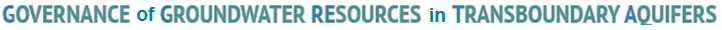 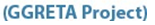 Pollution control
Administrative permits, authorizations and the likes are the prevailing instrument for the regulation of wastewater dicharges to freshwater bodies from “point” sources of pollution

Permits etc. are subject to terms and conditions, regarding in particular the quality of the effluent and/or of the receiving water 

Regulation of the human activities which originate it (notably, cultivation practices, and the use of pesticides & fertilizers) is at the heart of controlling pollution from “diffuse” sources (notably, the drainage from croplands)
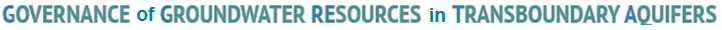 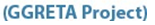 Institutional aspects
There is a tendency to create a national Water Authority, tasked with:
inventory, monitoring, planning
granting of abstraction licenses and concessions
granting of wastewater discharge permits

There is a parallel tendency to create basin-level organizations, with –
functions ranging from consultative to executive
different complexity of internal structure
users’ representatives in the internal structure of RBOs, alongside government representatives
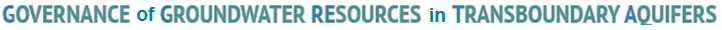 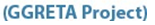 The underlying problematique /1
1. Transition from private property status of water to public property status

ISSUES:
takings of constitutionally-protected private property rights
compensation thereof

LEGISLATIVE RESPONSE: 
user rights accrue by direct operation of the law to former owners

It is on this basis that the courts have consistently upheld the constitutionality of Water Acts transitioning groundwater from private to public property status
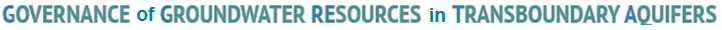 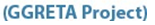 The underlying problematique /2
2. Transition of existing uses to a new regulatory dispensation

ISSUE: transitioning existing lawful and de facto users to the new regulatory dispensation, and encouraging users to avail the new opportunities afforded

LEGISLATIVE APPROACH: 

conversion/regularization of existing abstraction rights and de facto uses, under penalty of forfeiture of rights and consequential unlawfulness of use
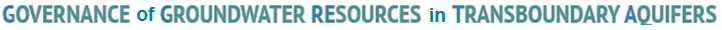 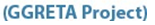 The emerging problematique /1
1. Factoring the demand of ecosystems in the allocation of water resources

ISSUE: striking a balance between the ecosystem-support function and the development-support function of water

LEGISLATIVE APPROACHES (“Greening of water laws”):

Ecological flow requirements of watercourses 
Priority of ecosystems demand relative to other uses
Reserve of water volumes and flows for the ecosystem
EIA of proposed abstractions/wastewater discharges
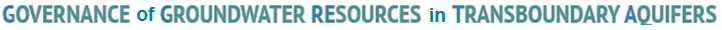 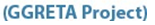 The emerging problematique /2
2. Ensuring flexibility of the established allocation pattern of water resources for different uses

ISSUE: striking a balance between the security of title sought by investors and the uncertainty of available supplies resulting from climate variability, and changing rainfall, economic, technological, etc. circumstances

LEGISLATIVE APPROACHES:
User rights subject to term of duration
Review and downwards variation of existing abstraction rights during their life – compensation issue
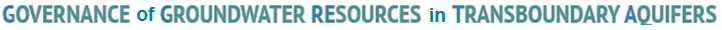 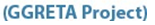 The emerging problematique /3
3. Putting a premium on the economic efficiency of allocation of available water resources

ISSUE: balancing the economic efficiency of allocation of an ever scarcer resource with equity

LEGISLATIVE APPROACHES:
Regulated marketing of abtraction rights
Charging for the abstraction and use of water (“user pays” principle) - including for the disposal of wastewater (“polluter pays” principle)
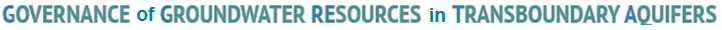 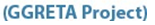 The emerging problematique /4
4. Linking the regulation of water abstraction and pollution with land use regulation 

ISSUE: recouping at law the connection that exists in nature between water resources and human activities above and under the ground

LEGISLATIVE APPROACHES:

Regulation of land uses that generate “diffuse” water pollution – of groundwater in particular
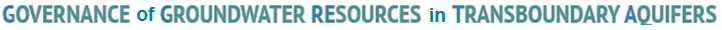 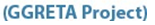 The emerging problematique /4
LEGISLATIVE APPROACHES (cont’d):

Regulation of groundwater-consuming cultivation practices (notably, rice)

Linking regulation of land and sub-soil uses (notably, urban development, mining, the deposit of dangerous substances underground) and the regulation of water resources abstraction and protection from pollution

Zoning of the recharge and discharge areas of aquifers
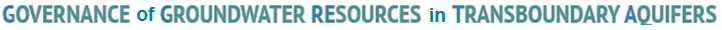 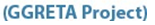 The emerging problematique /5
5. Accounting for customary rights and practices in statutory dispensations

ISSUE: minimizing the potential for conflict between formal water rights and the customary rights of traditional communities

LEGISLATIVE APPROACHES:
Creating a separate legal “space” for customary rights (via wholesale recognition by operation of the law)
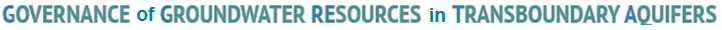 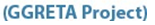 The emerging problematique /5
LEGISLATIVE APPROACHES (cont’d):

Conversion (voluntary) into formal water rights

Factoring customary rights in the process of granting abstraction licenses or wastewater discharge permits, at the point of – 
opening up a proposed abstraction or discharge to public opinion – including that of affected parties
deciding on an application

Restricting the discretionary authority of government to grant abstraction rights when these affect customary rights

Prioritizing customary rights in the allocation of available water resources
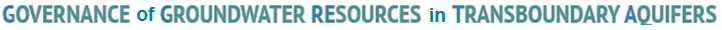 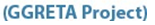 The emerging problematique /6
6. Fostering the participation of water users

ISSUE: promoting users’ involvement in the management of water resources they depend on

LEGISLATIVE APPROACHES:

prior consultation to micro- (grant of abstraction licences and discharge permits) and macro-level (water resources planning) decision-making

direct management of water resources under stress from over-extraction and/or pollution (groundwater) by water users’ associations

users’ representation in the RBOs
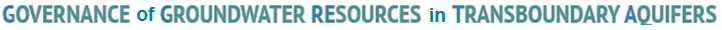 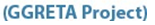 The emerging problematique /7
7. Implementation & enforcement

ISSUE: implementing the water laws, and ensuring their observance by the citizenry (and by government)

LEGISLATIVE APPROACHES - IMPLEMENTATION:

Advance planning of phased-in law implementation
Capacity-building of government
Attention to target water users’ population (information & education) requirements
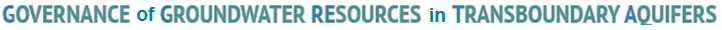 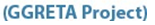 The emerging problematique /7
LEGISLATIVE APPROACHES (ENFORCEMENT):

Oversight & inspection authority of government

Fines and imprisonment for those who flout the water laws

Capacity-building of the police corps, the public prosecutors, and the judiciary in environmental law – and in water law

Integrating environmental police functions

Coordinating the action of public prosecutors and those of the police in the pursuit of environmental crimes
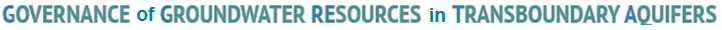 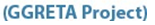 CONCLUSIONS /1
A vast majority of contemporary water laws:

Assert the public property status of water

Pursue the integrated management of water resources through the regulated allocation of water resources for abstraction & use, and for the disposal of wastewater

Factor the requirements of water-dependent ecosystems in the allocation of water resources for productive uses
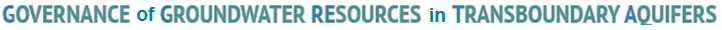 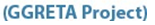 CONCLUSIONS /2
Seek to achieve flexibility in the allocation pattern of water resources for different uses

Pursue economic efficiency in the allocation of available stocks, without neglecting equity

Strive to link the regulation of water abstraction and pollution control with the regulation of land uses and uses of the sub-soil that impact on water resources

Seek to reconcile customary water rights & practices with formal water rights

Foster the involvement of water users in the management of the resource

Pattern the public-interest administration of water resources after the river/lake basin (or aquifer)

Pursue integration of the government water administration through a national Water Authority
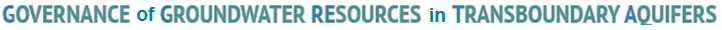 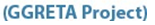 CONCLUSIONS /3
Implementation & enforcement of water laws are areas of water law most in need of attention

The capacity of the government water administration to deliver tends to be an issue
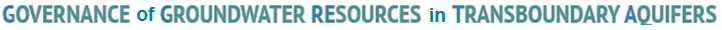 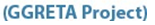 THANK YOU!
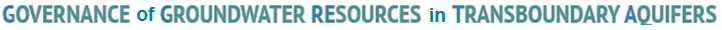 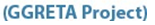 Stefano Burchi
Chairman, International Association for Water Law (AIDA), Rome, Italy
Stefano.burchi@gmail.com